Webinar on COVID-19 Guidance for Early Learning and Care Contractors
Early Learning and Care Division and 
Fiscal and Administrative Services Division

Date:  February 19, 2021
Time:  10:00 AM – 11:00 AM
Welcome and Introductions
2
Meeting Agenda
Introduction and Director's Welcome
California Department of Education (CDE) Updates
Fiscal Updates
Questions
Closing
3
Update on Federal Funds
In early February 2021, California was awarded $964 million in federal Child Care and Development Fund (CCDF) 
In fall 2020, the Administration and the Legislature set priorities for $300 million of any additional federal funding in Senate Bill (SB) 820; Section 61 through six priorities – three (3) of those priorities were met with federal Coronavirus Relief Funds in fall 2020. 
The Legislature is now considering Assembly Bill (AB) 82 and SB 93. The bills are identical and contain different elements than the ones originally contained in SB 820.
4
Summary of AB 82 and SB 93
Bills are identical— any final changes must be approved by both houses, which is why there is an Assembly version and a Senate version
Language appropriates $402 million in federal Child Care and Development Fund for the following:
 $244 million for one-time stipends of $525 per child enrolled in any early learning and care program
$76 million for Alternative Payment (AP) programs to extend Emergency Childcare for already enrolled families 
$80 million to provide additional emergency AP/Migrant AP vouchers 
Funding for the CDE and California Department of Social Services (CDSS) in administrative costs
Additional non-operational days due to COVID-19 for AP and CFCC providers
5
More Detail on Stipends in AB 82 and SB 93
Language includes stipends for the following programs:
Alternative Payment Programs
CalWORKs Stage One
CalWORKs Stage 2 (C2AP)
CalWORKs Stage 3 (C3AP)
Alternative Payment Program (CAPP)
Migrant Alternative Payment Program (CMAP)
Direct Service Programs
General Child Care and Development Programs (CCTR)
California State Preschool Programs (CSPP)
Family Child Care Homes Education Networks (CFCC)
Severely Disabled Programs (CHAN)
Migrant Child Care and Development Program (CMIG)
6
Data Validation for Stipends
Proposed language indicates stipends will be based on November 2020 subsidized child enrollment data
Direct Service Programs: CDD-801A child enrollment data
AP Programs: caseload data submitted via the online CalWORKs/AP reporting system

Contractors have until Wednesday, February 24, 2021, to review and/or revise the submitted CDD-801A data or CalWORKs/AP caseload data for November 2020
7
Child Care Bargaining
The Child Care Providers United (CCPU) Union was ratified in July 2020, after it was passed by Assembly Bill 378 in 2019-20.
The union began collectively bargaining with the State last Fall.
The California Department of Human Resources (CalHR) is the lead negotiator on bargaining, and bargains on behalf of the Governor's office. 
Other members of the state's bargaining team include staff from the Department of Finance (DOF), Department of Social Services (DSS), and the CDE.
8
What Can You Tell Me About Ongoing Discussions?
You, as an engaged member of the early learning and care community, might have questions.
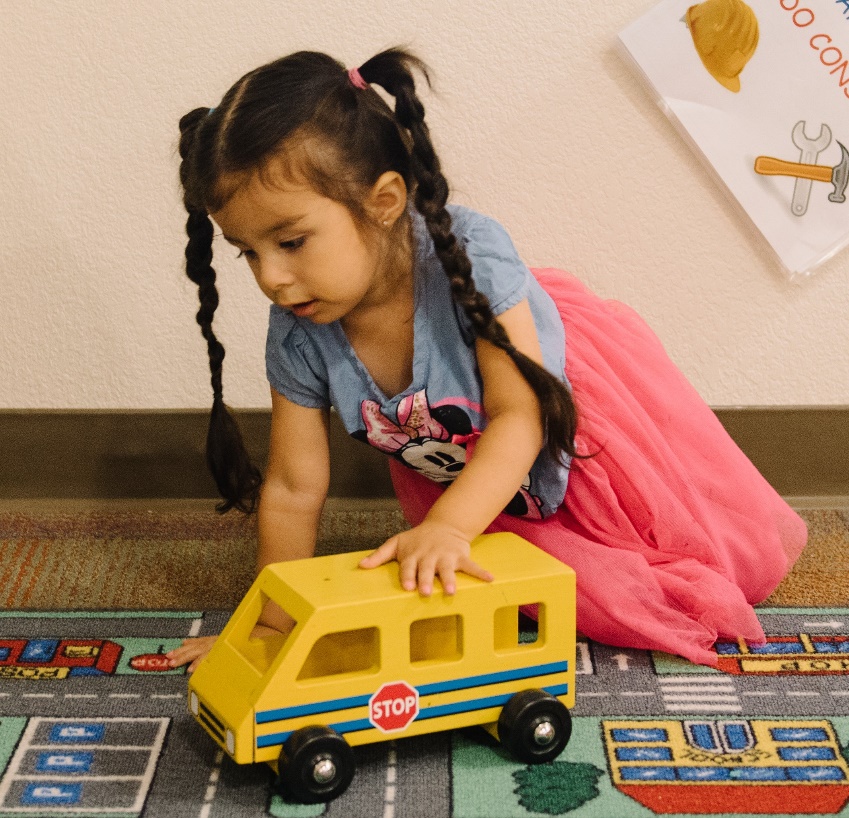 The CDE is unable to speak to any ongoing conversations happening at the bargaining table.
The CDE has not changed any of our processes in getting information out to the field.
Photo Credit: Lighthouse for Children CDC; Fresno, CA
9
Management Bulletin 21-03Rescinding Revised Guidance on 12-Month Eligibility
Management Bulletin 21-03 was rescinded on February 12, 2021
MB 17-14: 12-Month Eligibility and Implementation Guidance is reinstated
12-Month Eligibility Regulations are in the proposed stage 
The policy changes in MB 21-03 are in the proposed regulations
10
Fiscal Updates: Stipends or Hazardous Pay an Allowable Expense?
Using Contract Funds for Stipends: 
Federal Regulations require stipends to be a pre-approved expenditure
Given that pre-approval was not authorized, contractors should not issue stipends to employees utilizing CDE contract funds
These stipends are not related to the stipends referenced in AB 82 and SB 93 
Hazardous Pay to Employees:
Consistent with the Code of Federal Regulations (2 CFR) 200.430, contractors may issue hazardous pay to employees if they have the funding to do so
Hazardous pay applies to those directly employed by the contracting agency and does not apply to providers
11
Fiscal Updates: Hazardous Pay
2 CFR 200.430 and subsequent guidance provided throughout the COVID-19 pandemic supports compensation and extra pay so long as the agency ensures that the compensation: 
Is reasonable for the services rendered 
Is paid pursuant to an agreement entered in good faith between the agency and the employee 
Conform to established written policies and procedures of the agency 
Is consistent applied to both federal and non-federal activities 
Contractors may develop written policies and procedures that include the beginning of the pandemic, if necessary, in order to comply with these regulations and issue hazard pay:
Contractors must not differentiate between the funding source of each employee for the purpose of determining hazardous pay for each employee
12
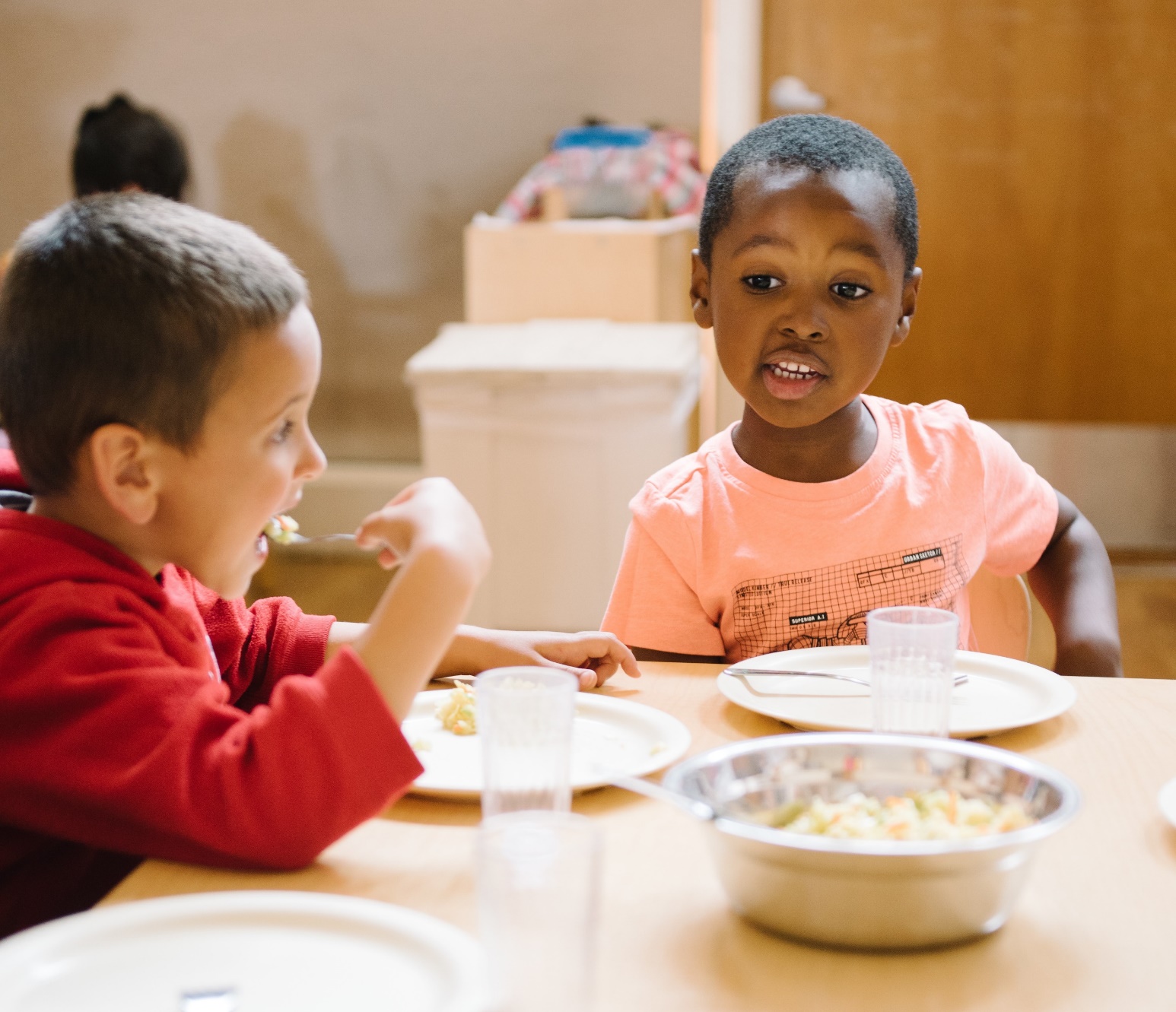 Questions
Photo Credit: Catholic Charities, Treasure Island Child Development Center; San Francisco, CA
13
Resources
The ELCD COVID-19 Guidance webpage
https://www.cde.ca.gov/sp/cd/re/elcdcovid19.asp
Webinar slides, MBs, Frequently Asked Questions (FAQs)

The ELCD Emergency email inbox
ELCDEmergency@cde.ca.gov

The PQI Office Regional Consultants 
https://www.cde.ca.gov/sp/cd/ci/assignments.asp
Consultants are most easily reached by email 
or by phone at (916) 322-6233
14
Resources (2)
The Child and Adult Care Food Program County Analyst list: 
https://www.cde.ca.gov/ls/nu/cc/cacfpcontact.asp [Link no longer available]

The Child and Adult Care Food Program webpage: 
https://www.cde.ca.gov/ls/nu/cc/ [Link no longer available]
Links to trainings and much more  

The Master Plan for Early Learning and Care:
https://www.chhs.ca.gov/home/master-plan-for-early-learning-and-care/
15
Closing
Photo Credit: Lighthouse for Children CDC; Fresno, CA
16